Nucleus
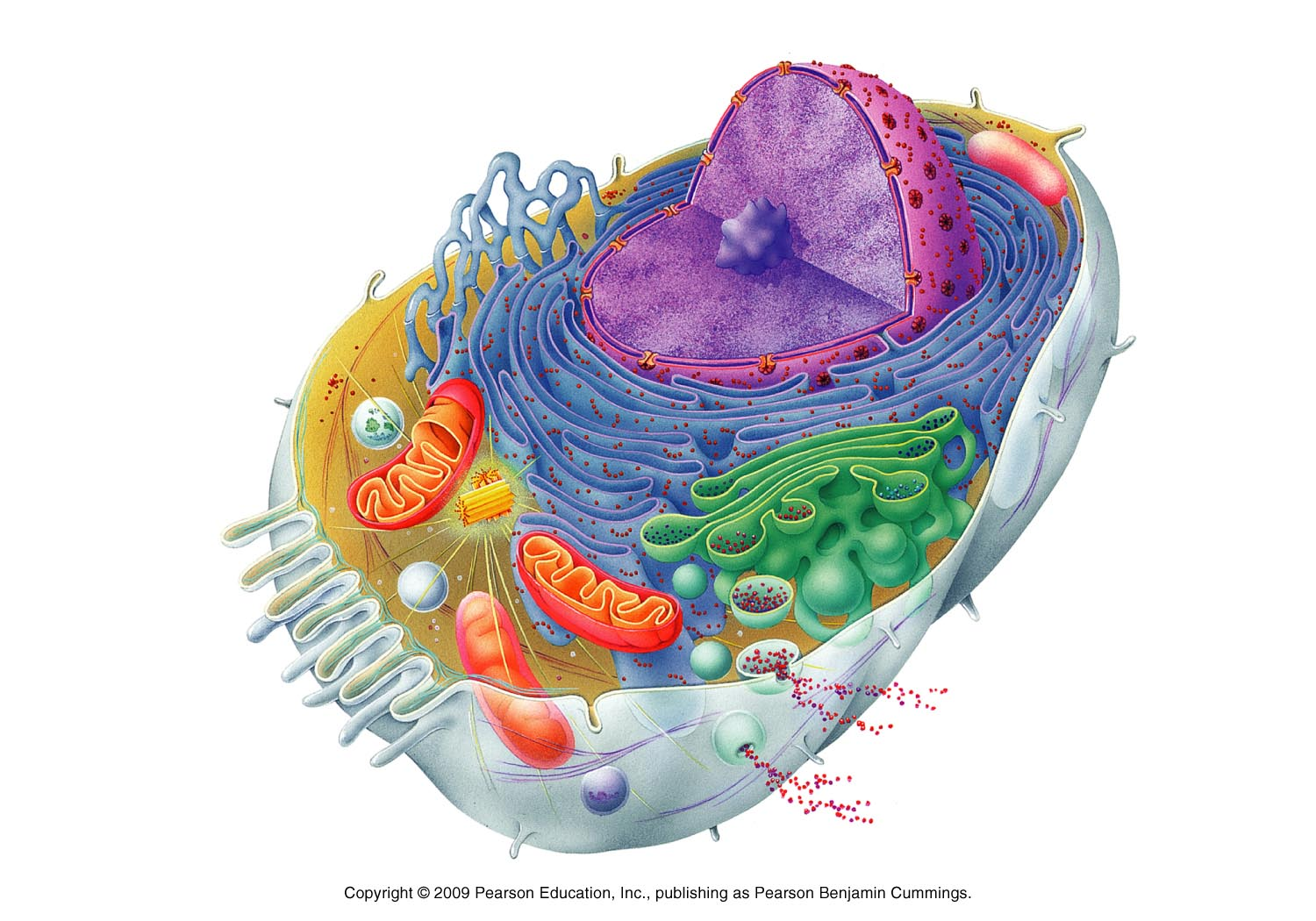 Stores DNA
Nucleolus
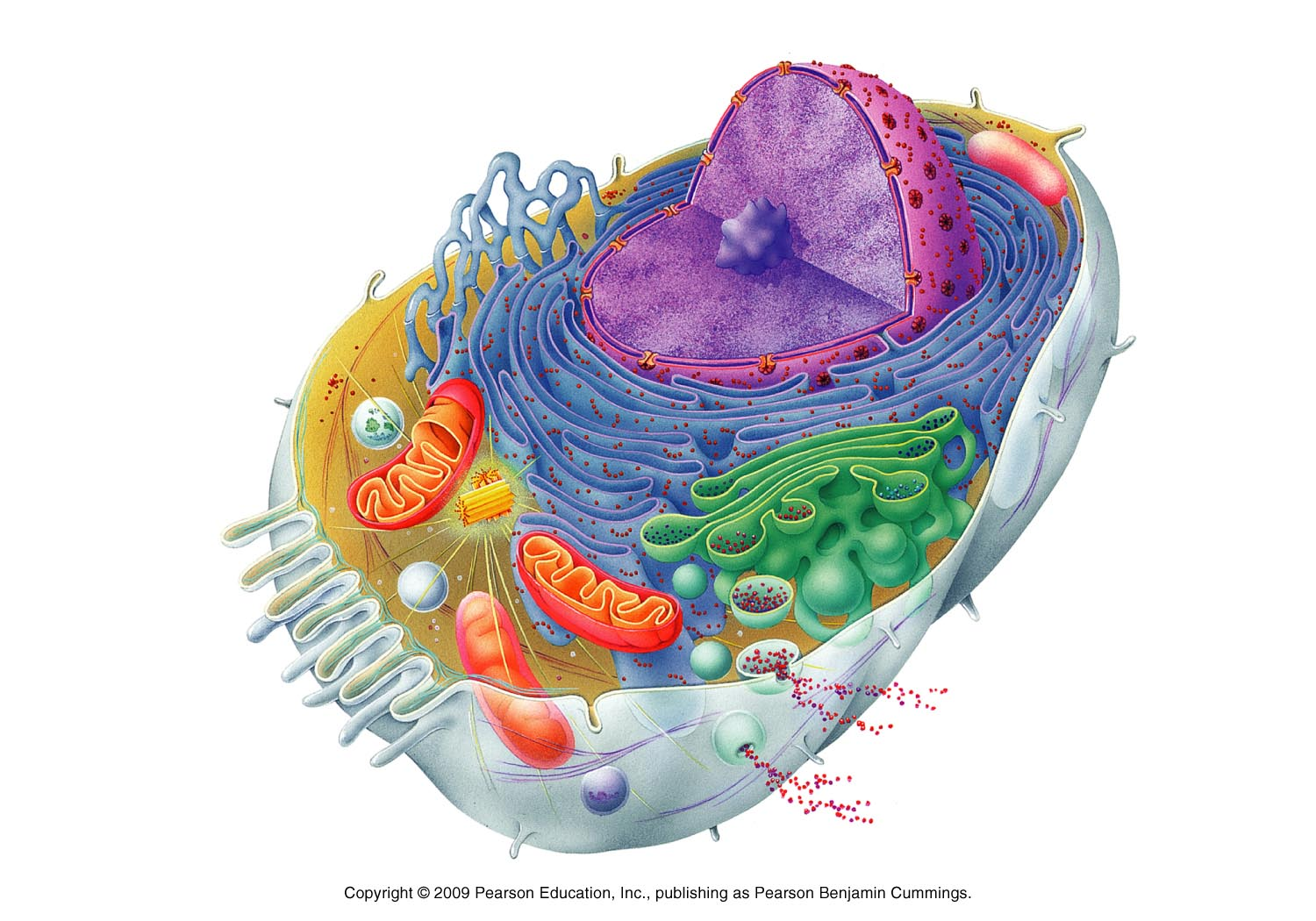 Makes Ribosomes
Smooth Endoplasmic Reticulum
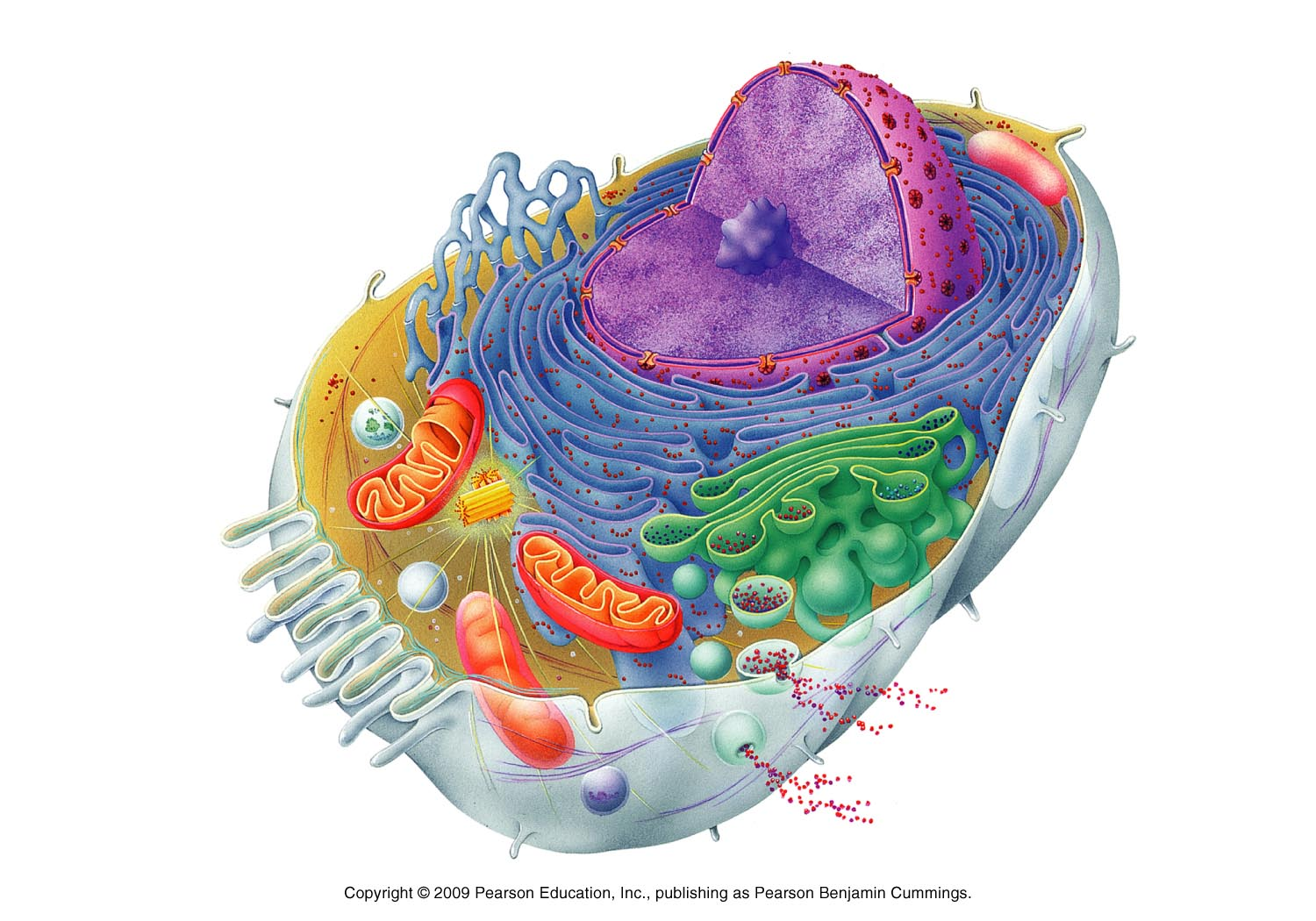 Makes Lipids
Destroys Poison
Rough Endoplasmic Reticulum
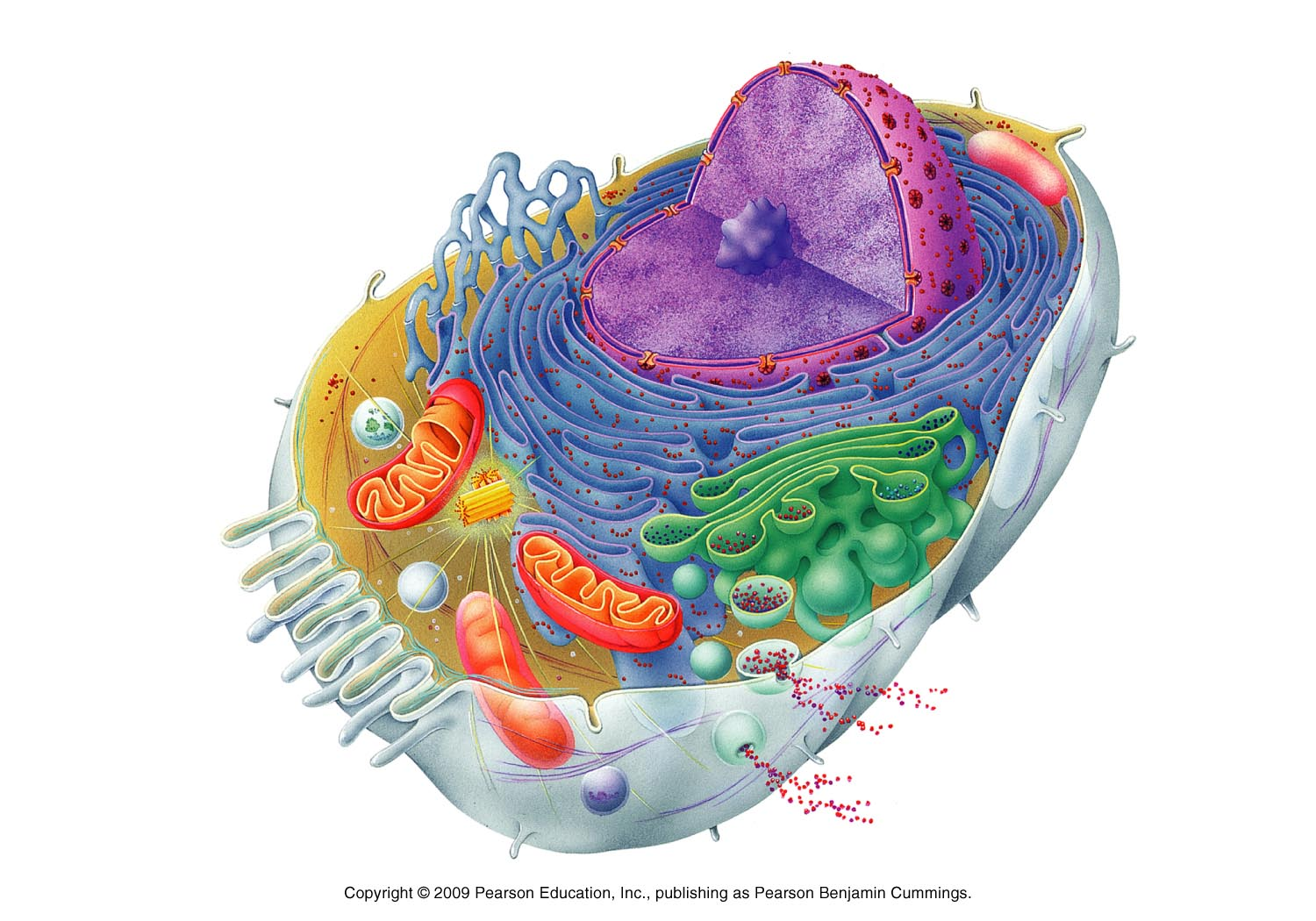 Makes Proteins
Sends them to Golgi Body
Cytoskeleton
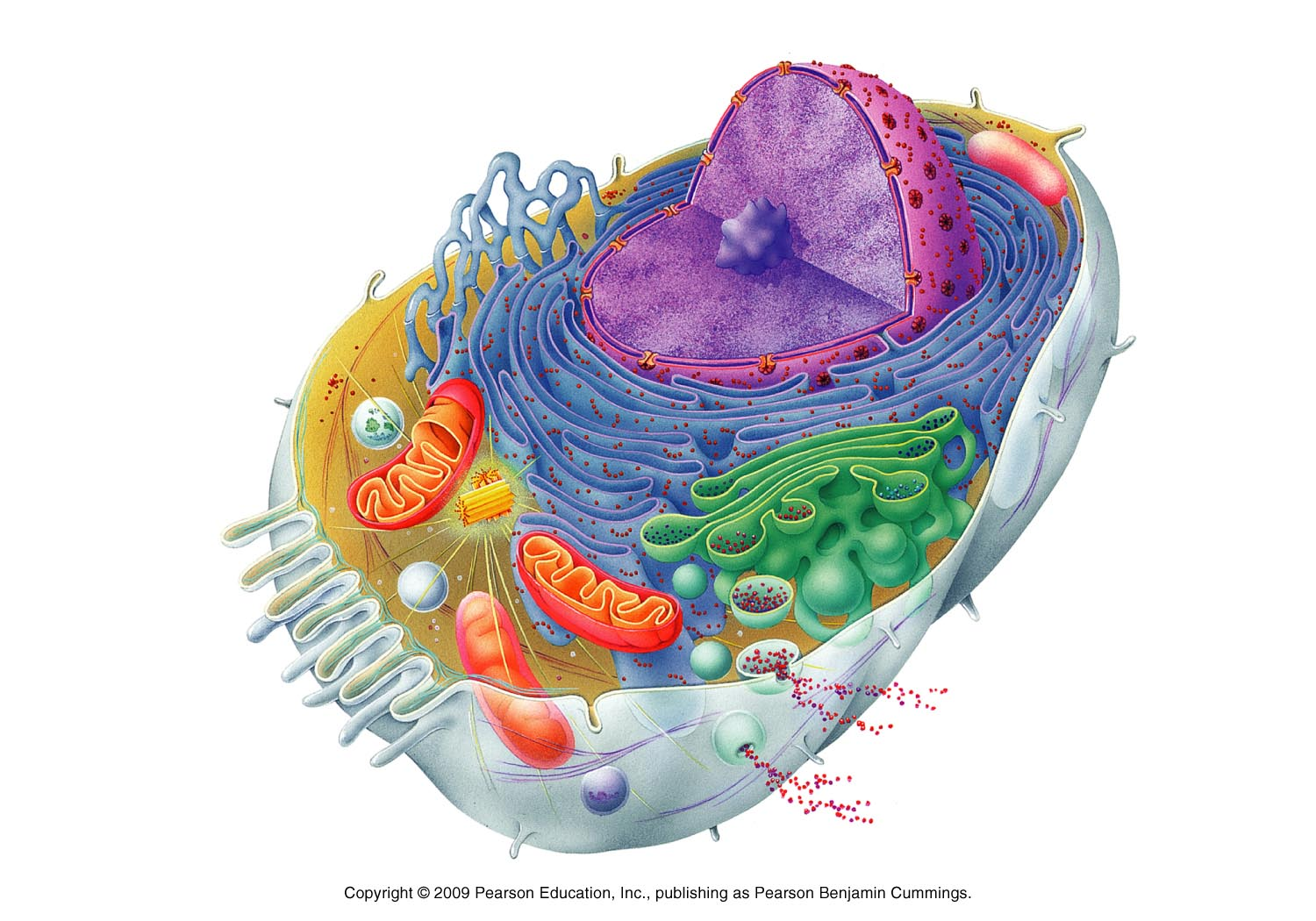 Structure Support
Help move
Ribosomes
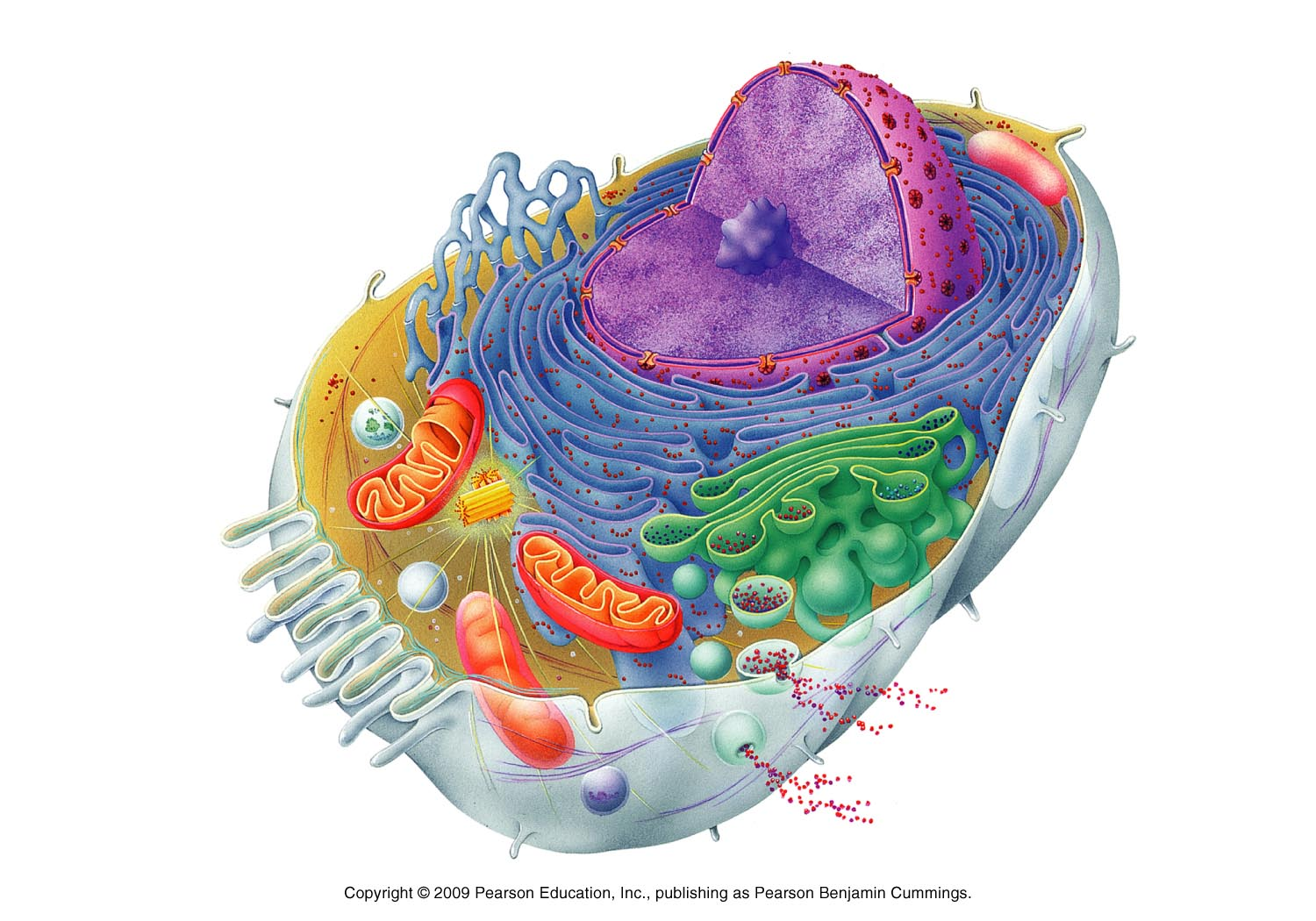 Makes Proteins
Lysosome
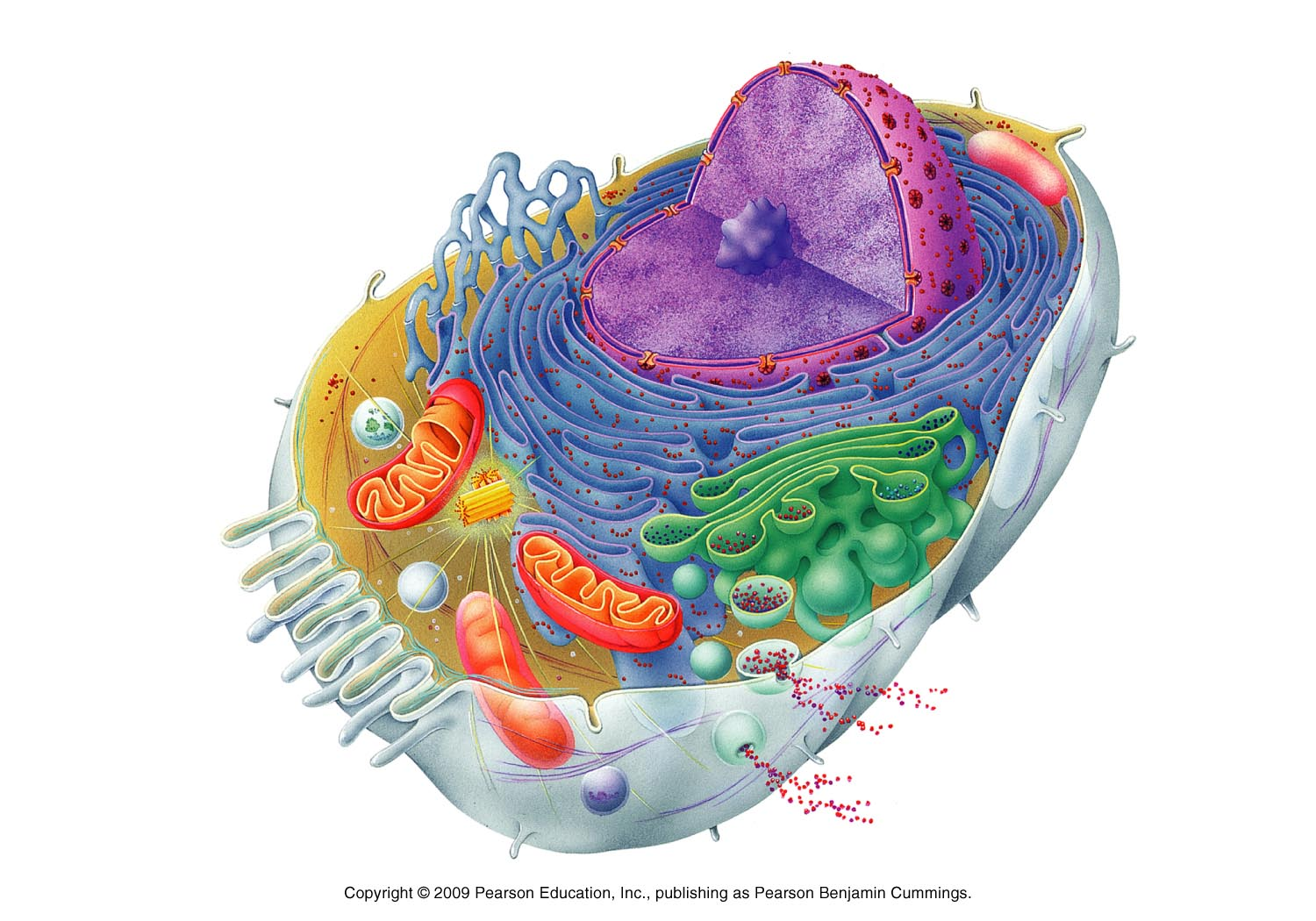 Destroys and Recycles Invaders
Mitochondria
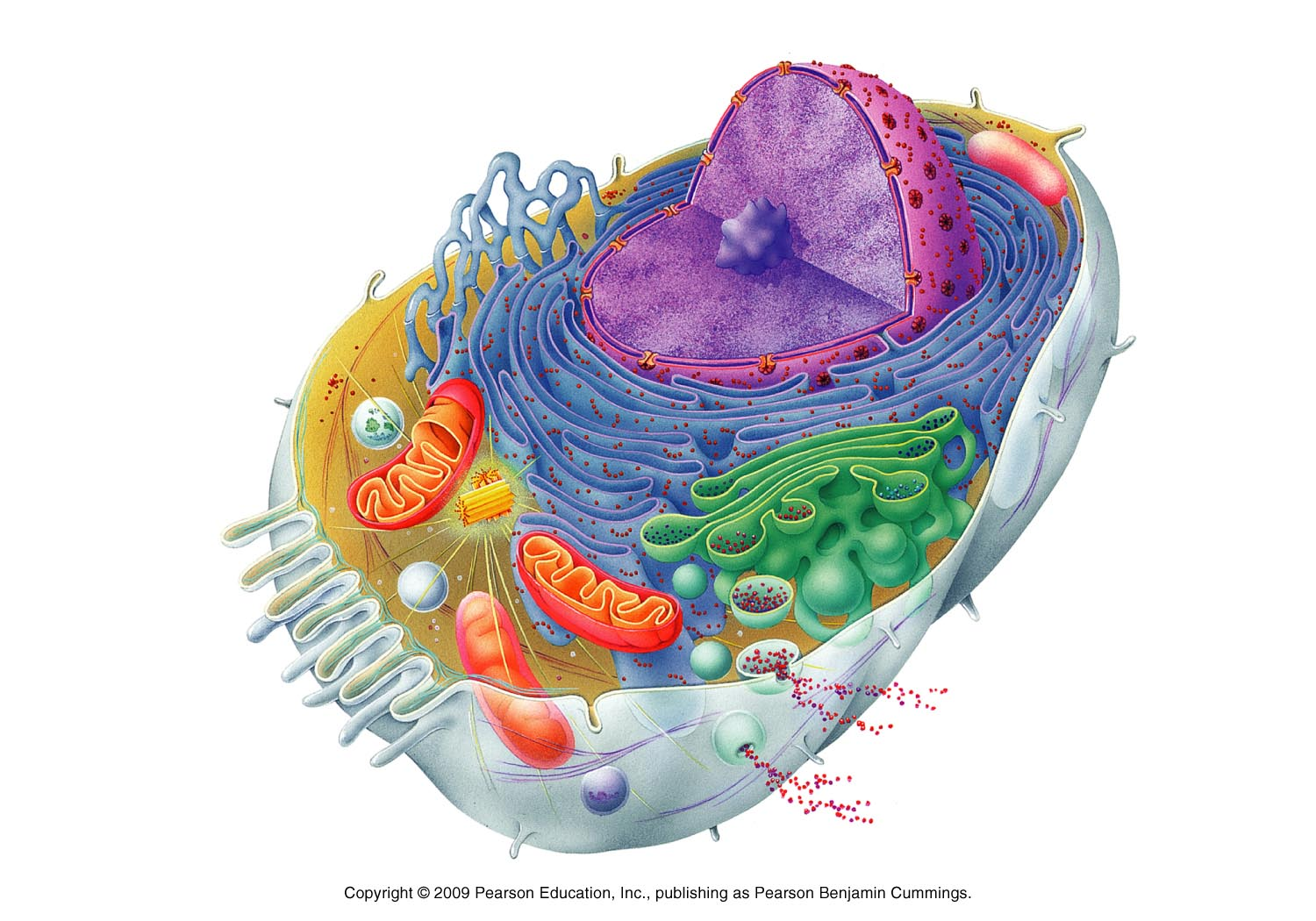 Makes Energy
Cytoplasm
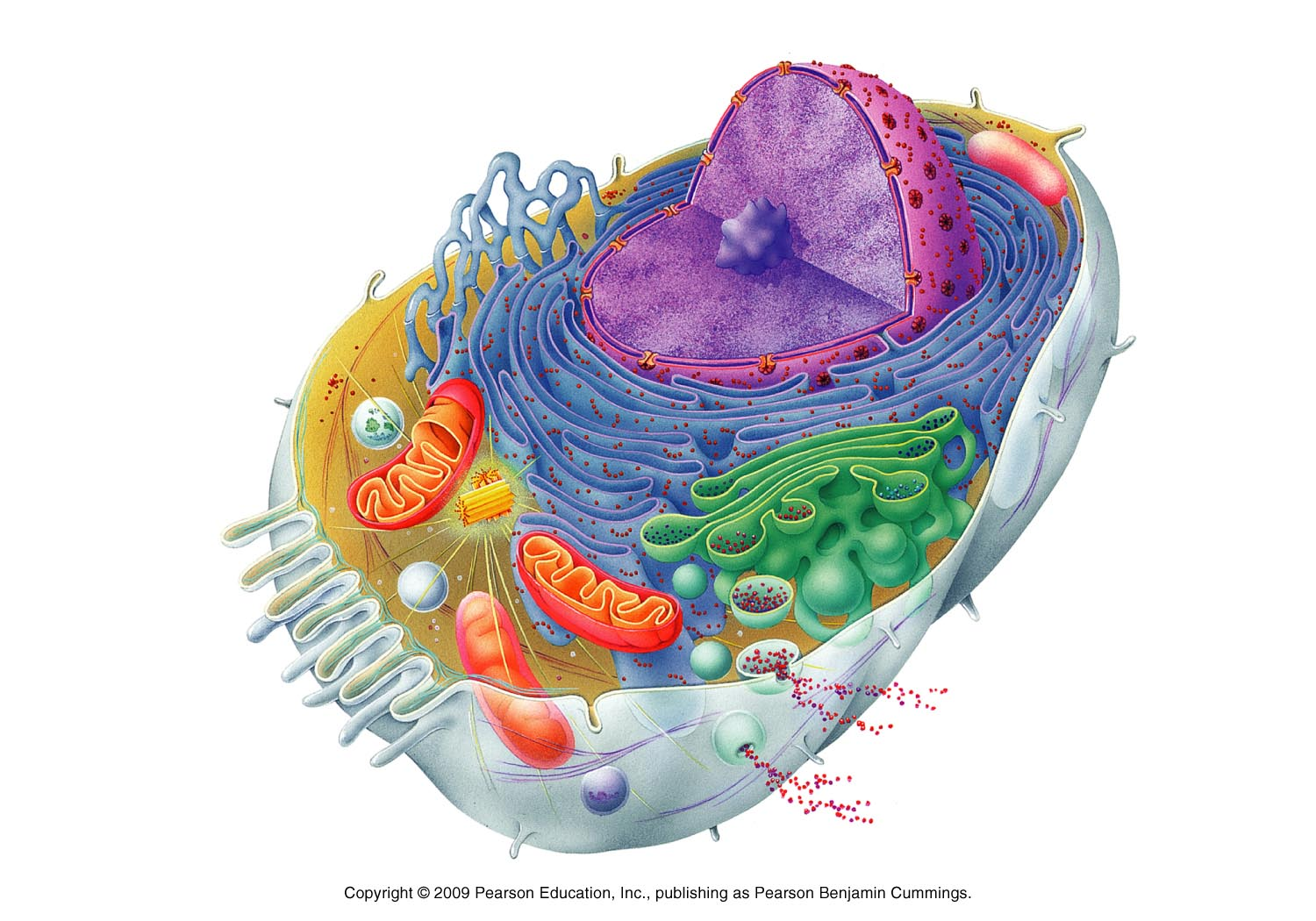 Creates internal pressure
Goopy liquid
Vesicles
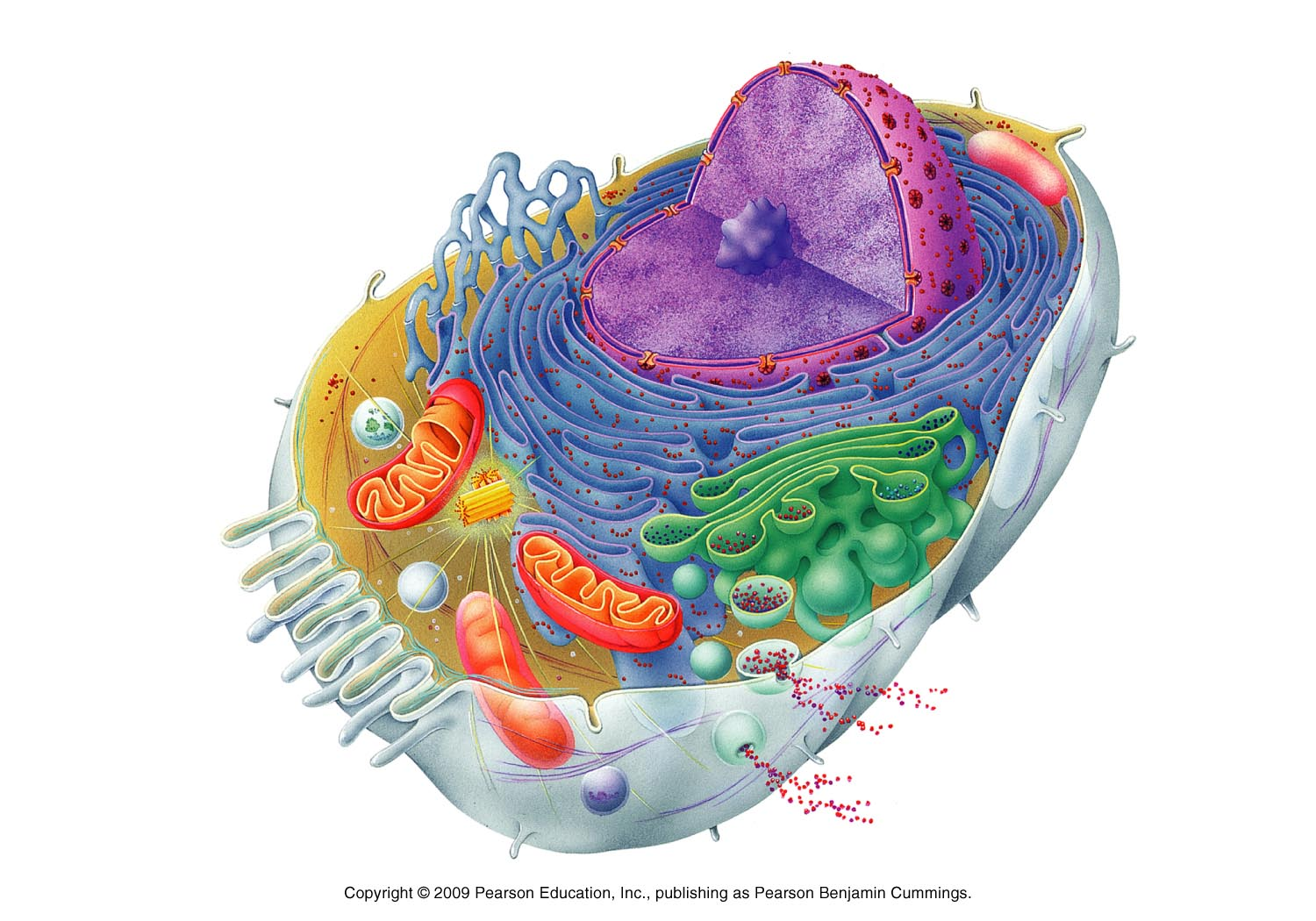 Transport Stuff
Little Vehicles
Golgi Bodies/
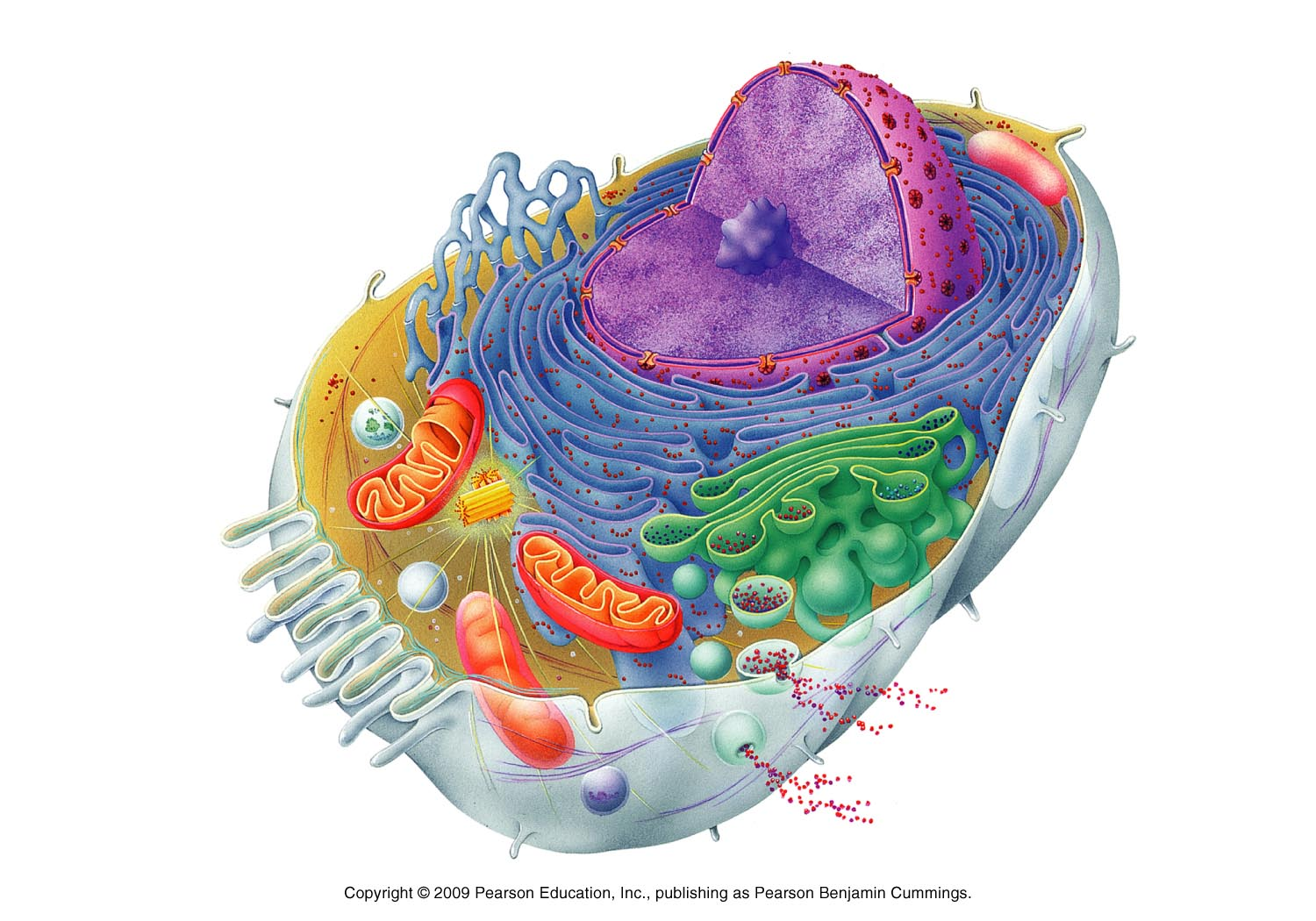 Puts proteins and lipids into a vesicle.  Writes an address on the vesicle
Cell Membrane
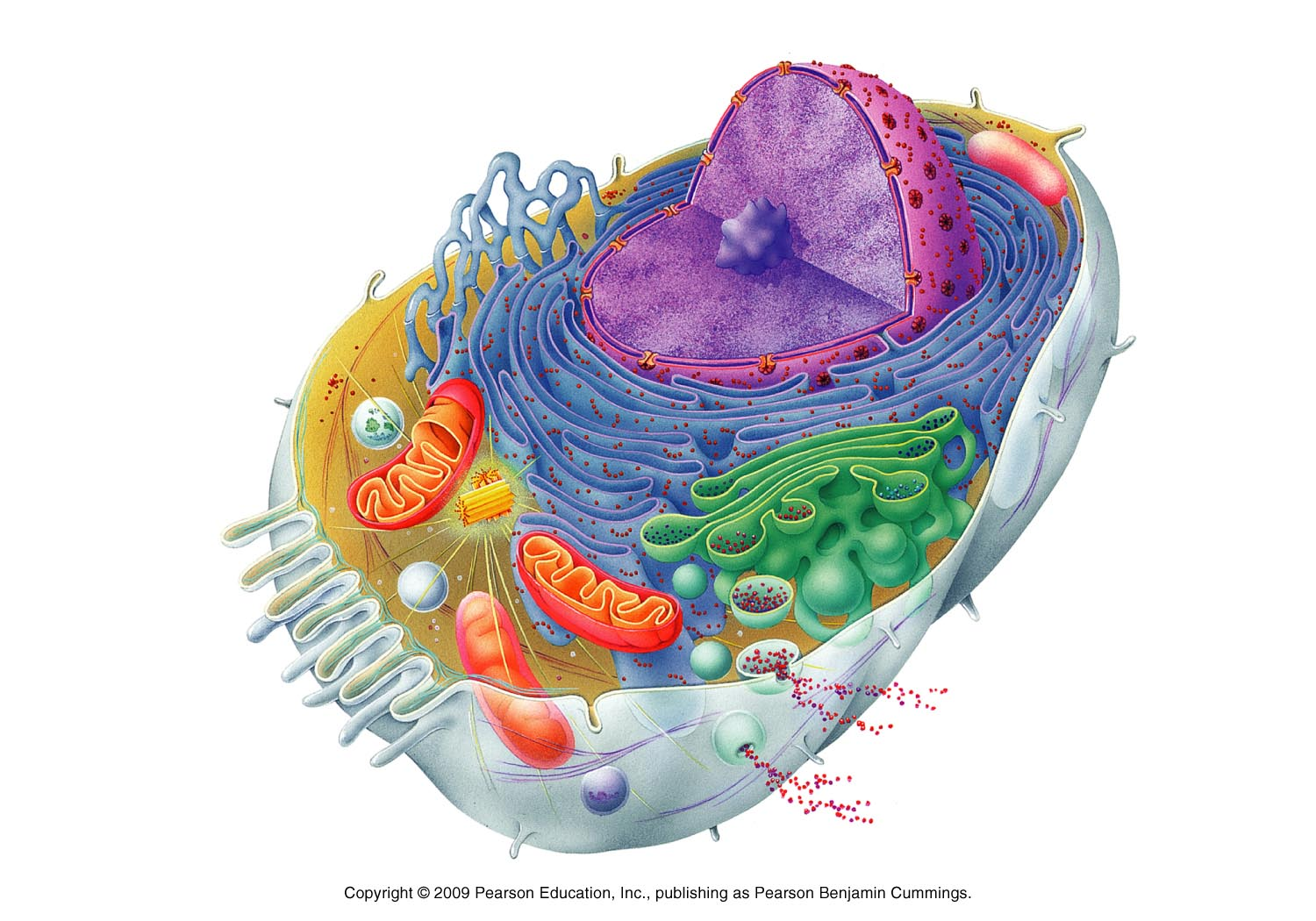 Protects the Cell
Gate keeper
38.
37.
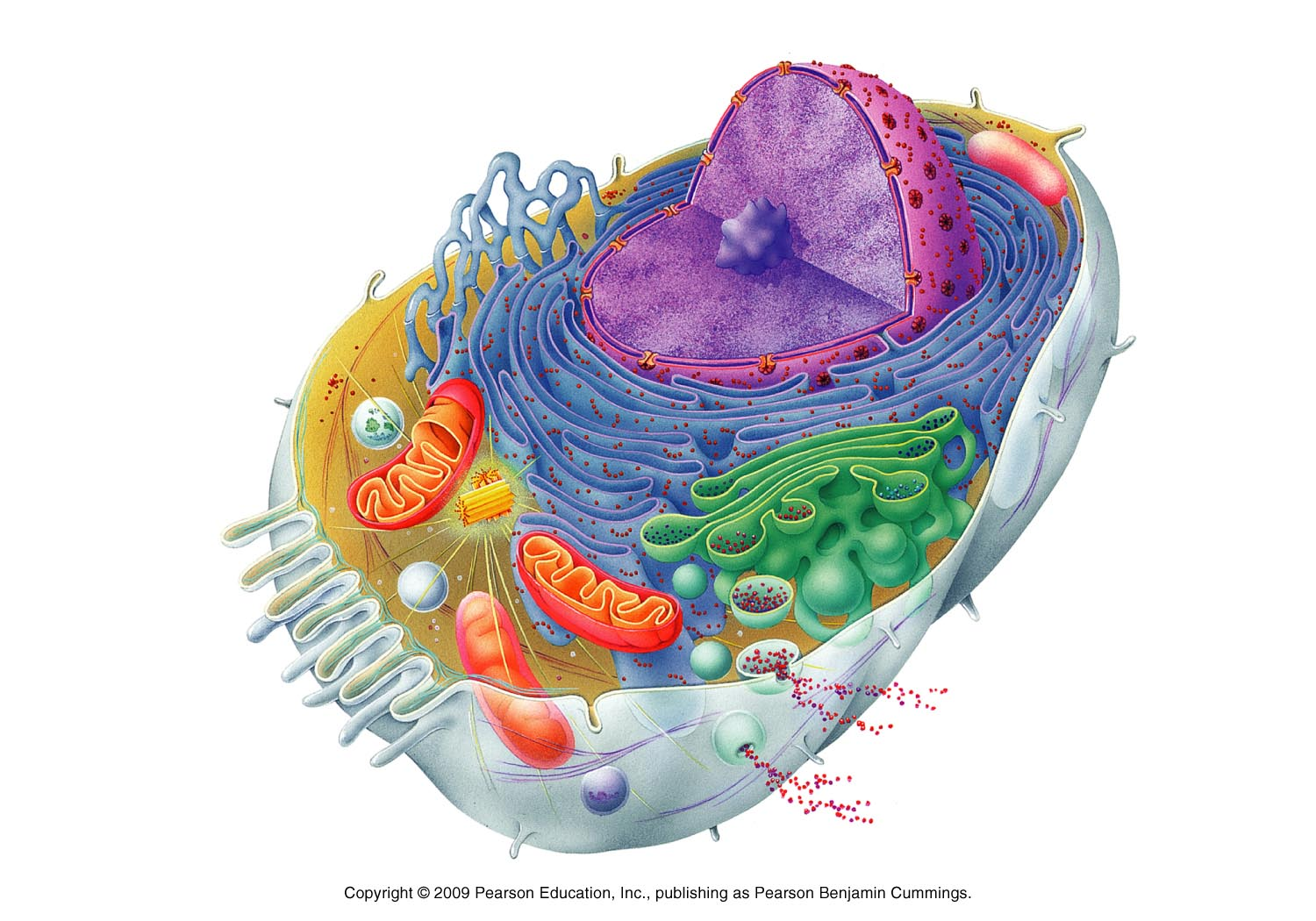 39.
40.
41.
42.
43.
44.
48.
47.
45.
46.
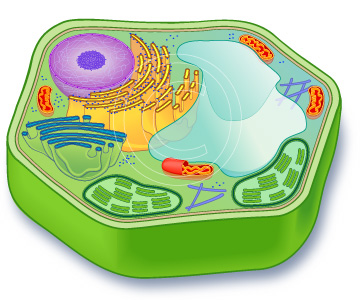 Nucleus
Stores DNA
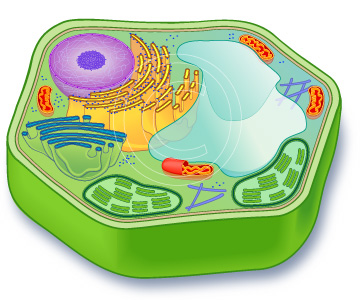 Chloroplasts
Photosynthesis
Create Food/Energy
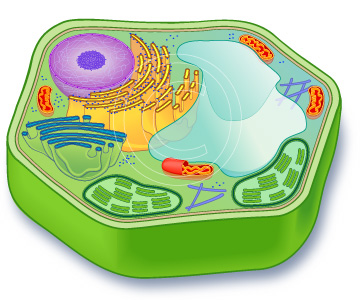 Rough Endoplasmic Reticulum
Makes Proteins
Sends them to Golgi Body
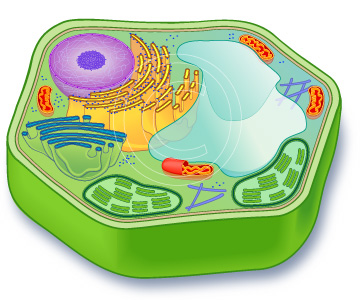 Golgi Body
Puts proteins and lipids in a vesicle, writes an address and sends them away.
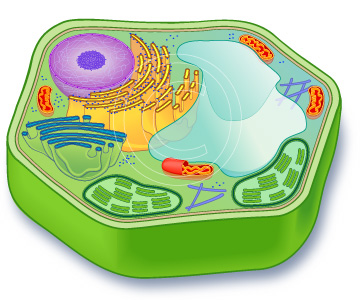 Large Central Vacuole
Stores water and food
Creates internal pressure
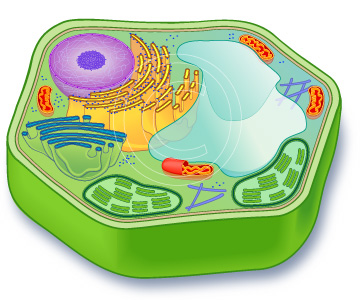 Nucleolus
Makes Ribosomes
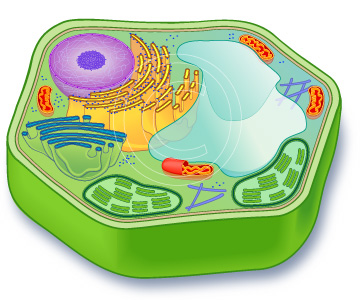 Mitochondria
Create Energy
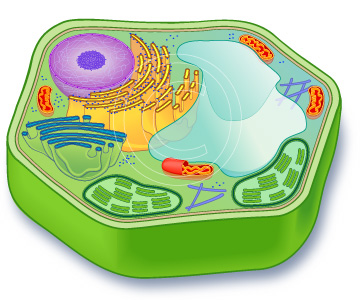 Ribosomes
Make Proteins
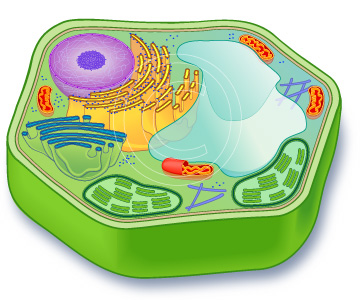 Smooth Endoplasmic Reticulum
Makes Lipids
Destroys Poison
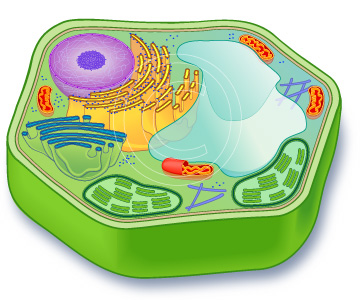 Cytoskeleton
Provides Structure
Helps the Cell Move
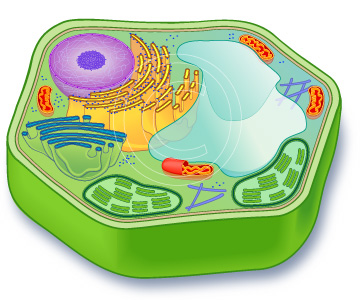 Cell Wall
Protects Cell
Provides Support
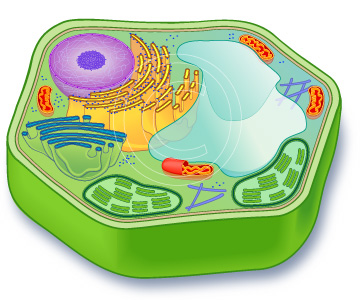 Cell Membrane
Protects the Cell
Gate keeper
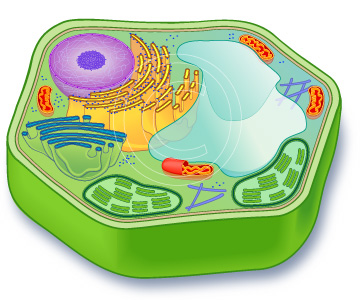 Cytoplasm
Creates internal pressure
Goopy liquid
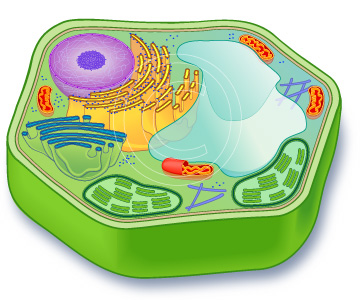 Large Central Vacuole
3.
2.
1.
Cell Wall
Chloroplast